Виды бактерии
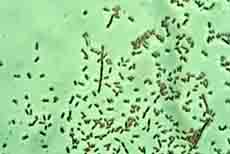 История изучения бактерий
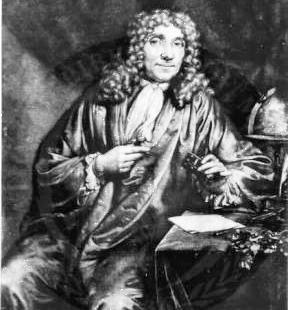 Антони ван 
Левенгук  (1676 г.) 
открыл бактерии, 
назвал их 
«анималькули»
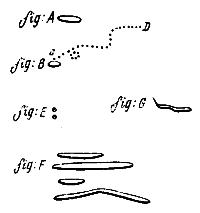 Рисунки Левенгука
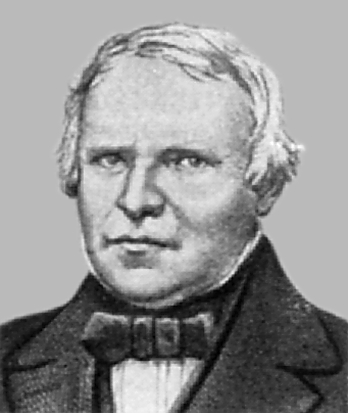 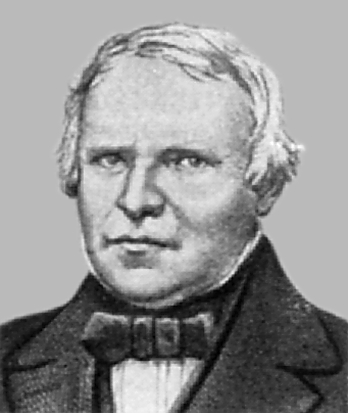 Название «бактерии» 
ввёл в употребление 
Христиан Эренберг 
в 1828.
Классификация бактерий по форме
Рисунок 1
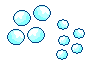 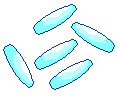 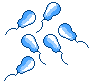 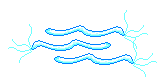 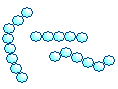 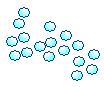 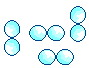 Рисунок 1
Виды бактерий по способу передвижения
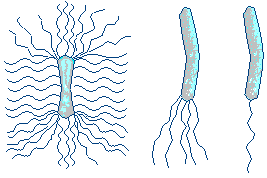 Рисунок 2
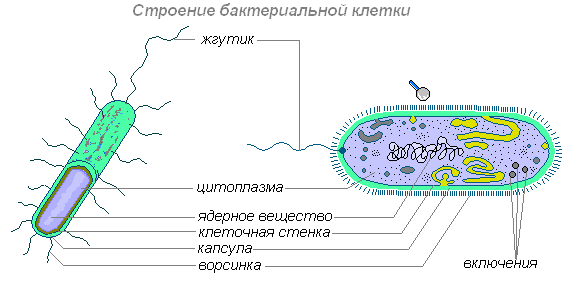 Рисунок 3
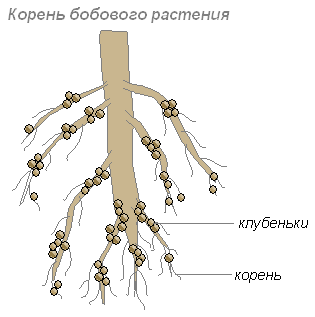 Рисунок 4
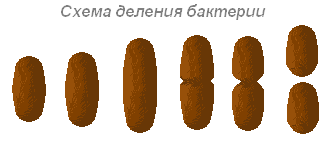